The Musical Tradition of Creoles of Color in New Orleans
Hannah Krall
Black Music Lab
October 28, 2021
[Speaker Notes: Open conversation with asking what our preconceptions are]
Who were the Creoles of Color?
What characterized Creoles of Color in New Orleans?
Mixed Ancestry of French, Spanish, African, and possibly Caribbean 
Francophone 
Location: Downtown New Orleans
Catholicism 
Employment: “Artisan” Class of Cigar Rollers, Plumbers, and other positions requiring skilled labor
Musical Literacy: European Pedagogy of Solfège
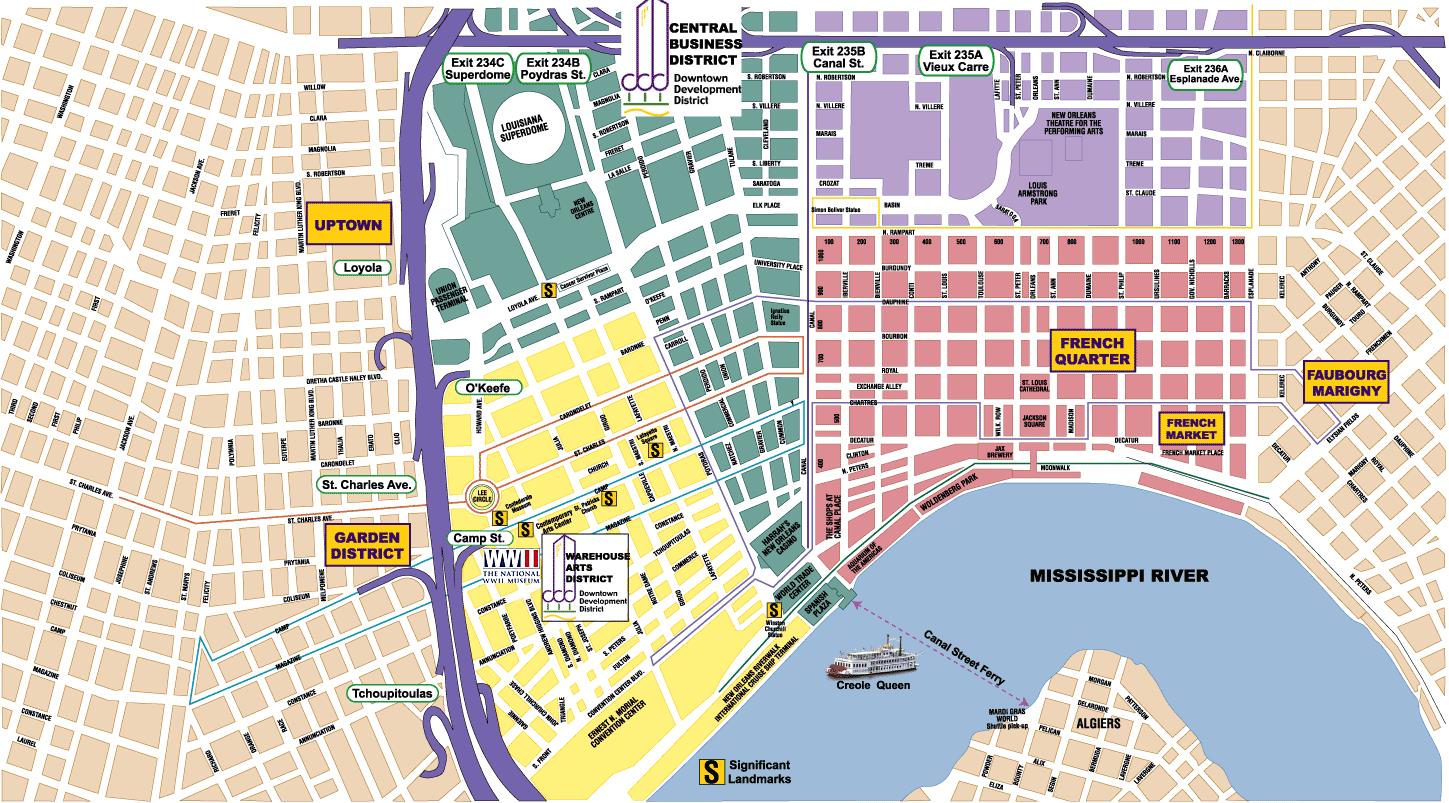 What did their music sound like?
Privileged Written Music, such as Marches, Opera Overtures, Dances (such as Quadrilles, Mazurkas, and Waltzes)
Small Chamber Ensembles: violins, flutes, clarinets, cornets, trombones, upright bass, and occasionally piano 
Marching Bands
[Speaker Notes: After viewing clip, ask if they think Creoles of Color started the jazz tradition. Why or why not?]
“See, us Downtown people, we didn’t think much of this rough Uptown jazz until we couldn’t make a living otherwise.” - Paul Dominguez
Creoles of Color as Jazz Musicians
[Speaker Notes: Show Bolden clips with Baquet]
What made clarinet players so prepared to be in jazz bands?
Demanding Instrument
Beautiful Sound: Dark Chalumeau Register, Albert System Clarinet, Piercing Altissimo Range
Flawless Technique 
Could Read Music 
Great Ears
[Speaker Notes: Dark Chalumeau Register: Barney Bigard, ”Mood Indigo” (1:35, cotton club orchestra version)
Bolden Clip]
Dark Low Register
[Speaker Notes: 1:35 start]
What made clarinet players so prepared to be in jazz bands?
Demanding Instrument
Beautiful Sound: Dark Chalumeau Register, Albert System Clarinet, Piercing Altissimo Range
Flawless Technique 
Could Read Music 
Great Ears
[Speaker Notes: Bolden Clip]
“High Society”
Frequent Association of the Word “Creole” with Jazz Bands and New Orleans
The “Spanish Tinge”
Caribbean Sounds = Caribbean Ancestry
The Use of the Creolization Process to the Creation of Jazz
What makes Creoles of Color associated with jazz so strongly?
[Speaker Notes: Ask Question First and Brainstorm]
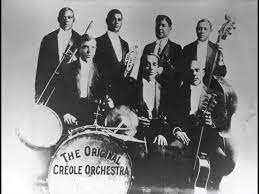 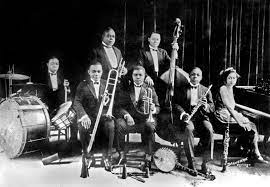 “Creole” Bands
The Spanish Tinge
Creolization’s Journey